2021–22 Every Student Succeeds Act Comprehensive Support and Improvement County Office of Education Plan Development and Implementation Support Application for Funding Webinar
February 9, 2022
Acronyms (1)
CDE—California Department of Education
COE—County Office of Education
CSI—Comprehensive Support and Improvement
ESSA—Every Student Succeeds Act
FY—Fiscal Year
GMART—Grant Management and Reporting Tool
Grad Rate—Graduation Rate
2
Acronyms (2)
LCAP—Local Control and Accountability Plan
LEA—local educational agency
PCA—Program Cost Account 
SBE—State Board of Education
SEA—state educational agency
SPSA—School Plan for Student Achievement
3
Housekeeping
Please use the Zoom Q & A to post any questions you may have.
 A PDF of today’s presentation is located on the CDE’s CSI web page at:
https://www.cde.ca.gov/sp/sw/t1/csiwebinars.asp
4
FY 2021 CSI Funds for COEs Webinar Series
This presentation is one of two presentations that is being provided to COEs receiving CSI funds.
The FY 2021 Budget Act updated expectations on the uses of CSI funds for COEs.
Today’s presentation will address requirements related to the COE role and responsibilities for LEA CSI plan development and implementation support.
5
Today’s Overview: Part One
Subgrant Information
Purpose and Statutory Authority
Eligibility Requirements
Allowable and Disallowable Costs
Reporting Requirements
Apportionments
Timeline
6
Today’s Overview: Part Two
Technical Assistance
New COE Web Pages
Conflict of Interest Guidance
Frequently Asked Questions (FAQs)
7
Today’s Overview: Part Three
Completing and Submitting Application 
Process 
Sections
Status
8
Part One:Subgrant Information
9
Purpose
The Budget Act of 2021 appropriates $5,000,000 of ESSA, Section 1003 funds to COEs to support LEAs with the development and implementation of their 2022–23 CSI plans in coordination with the statewide system of support.
10
FY 2021 CSI Funds for COEs: Statutory Authority (1)
Senate Bill 170: https://leginfo.legislature.ca.gov/faces/billNavClient.xhtml?bill_id=202120220SB170.
 Section 6100-134-0890
Splits the $10,000,000 previously allocated to COEs in prior years’ Budget Bills into two separate provisions:
Shifts $5,000,000 to a new provision in Schedule 2 (Provision 11) for the purposes of CSI plan approval through review and approval of CSI prompts in the LEA LCAP.
11
FY 2021 CSI Funds for COEs: Statutory Authority (2)
Senate Bill 170: https://leginfo.legislature.ca.gov/faces/billNavClient.xhtml?bill_id=202120220SB170.
 Section 6100-134-0890
Keeps $5,000,000 in Schedule 1 for the purposes of providing CSI plan development and implementation support for LEAs.
The next section will cover how to apply for funding authorized under this Provision.
12
2021 Budget Act: Provision 7 of Schedule 1
Here, the COE is working on behalf of the LEA to meet the ESSA requirement to provide technical assistance and support to develop and implement 2022–23 CSI plans.
13
Which COEs are eligible to apply for FY 2021 Funding?
Eligible COEs have an LEA or LEAs in their county that serve schools eligible for CSI based on the 2021–22 ESSA Assistance Status Data Files.
14
2021–22 ESSA Assistance Status Data Files (1)
California received a federal waiver and was not required to report performance levels (or colors) on the 2021 California State Dashboard. Because these data are not available, determination of exit from the CSI–Lowest Performing Schools category is not possible. Therefore, schools designated as such in 2019–20, remained in place through 2021–22 and are reflected in the 2021–22 Data Files.
15
2021–22 ESSA Assistance Status Data Files (2)
However, LEAs were required to report grad rate data which California used to determine if those schools designated as CSI–Low Grad Rate in 2019–20 were eligible to exit.
Schools with a three-year school-wide (i.e., 2018–19, 2019–20, and 2020–21 school years) average grad rate at or above 68 percent exited the CSI–Low Grad Rate category on the 2021–22 Data Files.
16
2021–22 ESSA Assistance Status Data Files (3)
Please visit the CDE ESSA Assistance Status Data Files web page to view the 2021–22 Data Files and the corresponding record layouts.
For more information about school eligibility for CSI, please visit the ESSA Assistance Status Data Files web page at  https://www.cde.ca.gov/sp/sw/t1/essaassistdatafiles.asp.
17
Allowable Activities and Costs
FY 2021 funds authorized under this subgrant shall be spent on supporting LEAs to develop and implement CSI plans in the 2022–23 school year.
The COE will only be reimbursed for actual work performed. 
The COE CSI Program Information web page is located at https://www.cde.ca.gov/sp/sw/t1/csicoeproginformation21.asp.
18
CSI Plan Development and Implementation Activities (1)
Building capacity 
Collaborating with educational partners
Conducting needs assessments and root cause analysis
19
CSI Plan Development and Implementation Activities (2)
Selecting and implementing evidence-based interventions/strategies/activities
Using data to monitor and evaluate efforts
Reviewing/identifying resource inequities, which may include a review of LEA- and school-level budgeting
20
Disallowable Activities and Costs
The use of federal funds must be consistent with the Office of Management and Budget’s (OMB) Uniform Administrative Requirements, Cost Principles, and Audit Requirements for Federal Awards. OMB information is located at https://www.grants.gov/web/grants/learn-grants/grant-policies/omb-uniform-guidance-2014.html.
For federal guidance on Supplement not Supplant for school improvement, see question 29a, pages 21 to 22 located at https://go.usa.gov/xdcPV.
21
Subgrant Reporting Requirements (1a)
22
Subgrant Reporting Requirements (1b)
23
Subgrant Reporting Requirements (2)
COE expenditures must be submitted with each report.
Zeroes can be submitted if there are no expenditures.
When expenditure amounts claimed for object codes are in excess of 10 percent of the last approved budget, a project budget revision request must be submitted. Budget revision requests require CDE approval and are due 15 business days prior to the expenditure reporting due date.
24
Subgrant Reporting Requirements (3)
Budget revision requests must be submitted using the GMART located at https://www3.cde.ca.gov/gmart/gmartlogon.aspx
The PCA is 15439.
The Final Report must include an evaluation. The evaluation prompt will be coded into the Final Report of the GMART and must be completed prior to closeout.
25
Application and Funding Results Timeline (1)
26
Application and Funding Results Timeline (2)
27
Part Two:Technical Assistance
28
New Web Pages for FY 2021 CSI Funds and Ongoing
COE CSI Program Information 
https://www.cde.ca.gov/sp/sw/t1/csicoeproginformation21.asp
Four Sections:
CSI COE Home
Program Requirements
Guidance on Conflict of Interest
FAQs
29
Impact of Dual Roles for COEs (1)
Because the $10,000,000 in funds is now split into two $5,000,000 amounts to be used for different purposes, there is a potential conflict of interest for COEs expending the FY 2021 funds.
COEs are expected to assist the LEA with CSI plan development and implementation and serve on behalf of the SBE to approve CSI plans.
This subgrant is for supporting LEAs in developing and implementing their CSI plans.
30
Impact of Dual Roles for COEs (2)
With these two provisions, it is possible for a COE to receive funding to support LEAs with their CSI plans and also receive funding in order to review and approve CSI plans. 
CDE provides recommendations to COEs in order to avoid conflicts in the event that COEs are allocated funds for both CSI plan development and implementation support AND the review and approval of CSI plans.
31
Guidelines for Preventing Conflicts of Interest (1)
A complete guide on how to avoid a conflict of interest with CSI funds for COEs is located on the new COE CSI web page at https://www.cde.ca.gov/sp/sw/t1/csicoeproginformation21.asp.
COEs are encouraged to review the posted guidance with their legal departments and make any changes, where and if needed. 
   The next two slides will address a few key highlights.
32
Guidelines for Preventing Conflicts of Interest (2)
To prevent a conflict between these responsibilities and to retain the integrity of the duties involved in each Provision, COEs should consider implementing an internal firewall separating the individuals involved with the planning elements of the CSI plans from the individuals involved with the review and approval process of CSI plans and prohibiting discussion of specific districts and plans.
33
Internal Firewall Procedures
Include:
Providing notice
Written acknowledgement 
Individuals working in separate places and not  sharing information
Records are maintained
Complete details are on the CSI COE web page at    https://www.cde.ca.gov/sp/sw/t1/csicoeproginformation21.asp.
34
FAQs
35
Which CSI plans do the FY 2021 funds support?
FY 2021 CSI funds support development and implementation activities for the 2022–23 CSI plans. In most LEAs, CSI plan development activities begin as early as winter 2021/spring 2022. It is the expectation that CSI plan implementation should begin by the first day of the 2022–23 school year. 
The COE will use its FY 2021 CSI funds under this application to support LEAs in developing and implementing their 2022–23 CSI plans.
36
How is this conflict of interest concern different from the dual roles the COE plays regarding the LCAP?
The concern for a potential conflict of interest is a federal concern and relates to the dual roles of COEs for CSI. The purpose of the guidance is only related to CSI implementation and is not intended for state accountability purposes.
37
When will the FY 2021 CSI funds for COEs become available?
First apportionments are expected to be distributed in spring 2022.
38
What if the COE declines funding?
Regardless of whether or not the COE elects to accept funding authorized under this application, the COE is expected to offer CSI plan development and implementation support to its LEAs with schools eligible for CSI. FY 2021 ESSA, Section 1003 funds for CSI must be used by the COE to support LEA development and implementation of the 2022–23 CSI plans.
39
Questions?
40
Part Three:Application
41
Completing and Submitting the 2021‒22 Application
42
Application Sections
The 2021–22 application includes five sections:
Section 1: General Assurances, Certifications, Terms, and Conditions
Section 2: COE Applicant Information
Section 3: Narrative Response
Section 4: Proposed Project Budget
Section 5: Signatures
43
The GMART (1)
The application and all COE subgrant reporting will be managed in the GMART.
The GMART is a web-based system that allows COEs to submit, view, print, and modify the application for funding. It is located at https://www3.cde.ca.gov/gmart/gmartlogon.aspx.
A reference-only version of the application is posted to the CSI COE Applications for Funding web page located at https://www.cde.ca.gov/sp/sw/t1/csicoeproginformation21.asp.
44
The GMART (2)
Usernames and passwords:
 Are the same as in prior years.
 Were emailed to county superintendents. 
 Are case-sensitive.
For more information, visit the GMART instructions web page located at https://www.cde.ca.gov/sp/sw/t1/gmartinstructions.asp.
45
Logging on to the GMART (1)
On the GMART landing page, the COE will enter their unique username and password.
The COE will be prompted to select a link labeled “2021–22 Comprehensive Support and Improvement County Office of Education Plan Development and Implementation Support Application for Funding.” 
The COE will be navigated to the CSI COE Plan Development and Implementation Support Application Overview.
46
Logging on to the GMART (2)
GMART
Logon
Username: 
Password:   
Logon
47
Selecting the Subgrant Application
GMART
Select Grant
Logoff
Please select the link below to begin or continue with your application:
2021–22 ESSA CSI COE Plan Development and Implementation Support Application for Funding
48
Application Overview (1)
Reference the Appendix 1 for alternative text version.
49
Application Overview (2)
Reference the Appendix 2 for alternative text version.
50
Application Section 1 (1)
General Assurances, Certifications, Terms, and Conditions
Assurances, certifications, terms, and conditions are requirements of applicants and sub-grantees as a condition of receiving funds. 
General Assurances and Certifications are available on the CDE Funding Forms web page located at https://www.cde.ca.gov/fg/fo/fm/ff.asp.
51
Application Section 1 (2)
Terms and Conditions continued
The 2021–22 ESSA CSI COE Plan Development and Implementation Support Application for Funding must be electronically signed by the authorized designee of the COE and submitted to the CDE using the web-based application.
52
Application Section 1 (3)
Terms and Conditions continued
All funds must be encumbered, expended, and legally obligated within the dates designated and must not exceed the maximum amount indicated in the Apportionment Letters. No extensions or carryover of this subgrant will be allowed.
53
Application Section 1 (4)
Terms and Conditions continued
The COE must ensure that FY 2021 ESSA, Section 1003 funds are spent as indicated in this application and agree that funds will be used only to provide technical assistance and support to LEAs for the purposes of supporting development and implementation of 2022–23 CSI plans in coordination with the statewide system of support for LEAs with schools eligible for CSI.
54
Application Section 1 (5)
Terms and Conditions continued
Regardless of whether or not the COE elects to accept funding authorized under this application, the COE agrees to offer CSI plan development and implementation support to its LEAs with schools eligible for CSI.
55
Application Section 1 (6)
Terms and Conditions continued
In addition, the COE agrees that it will not increase its allotment under this application with ESSA, Section 1003 funds received by the COE for the purposes of review and approval of 2022–23 CSI plans through the CSI prompts in the LEA 2022–23 LCAP.
56
Application Section 1 (7)
I have read the General Assurances, Certifications, and Terms and Conditions and would like to proceed to Section 2 of the application.
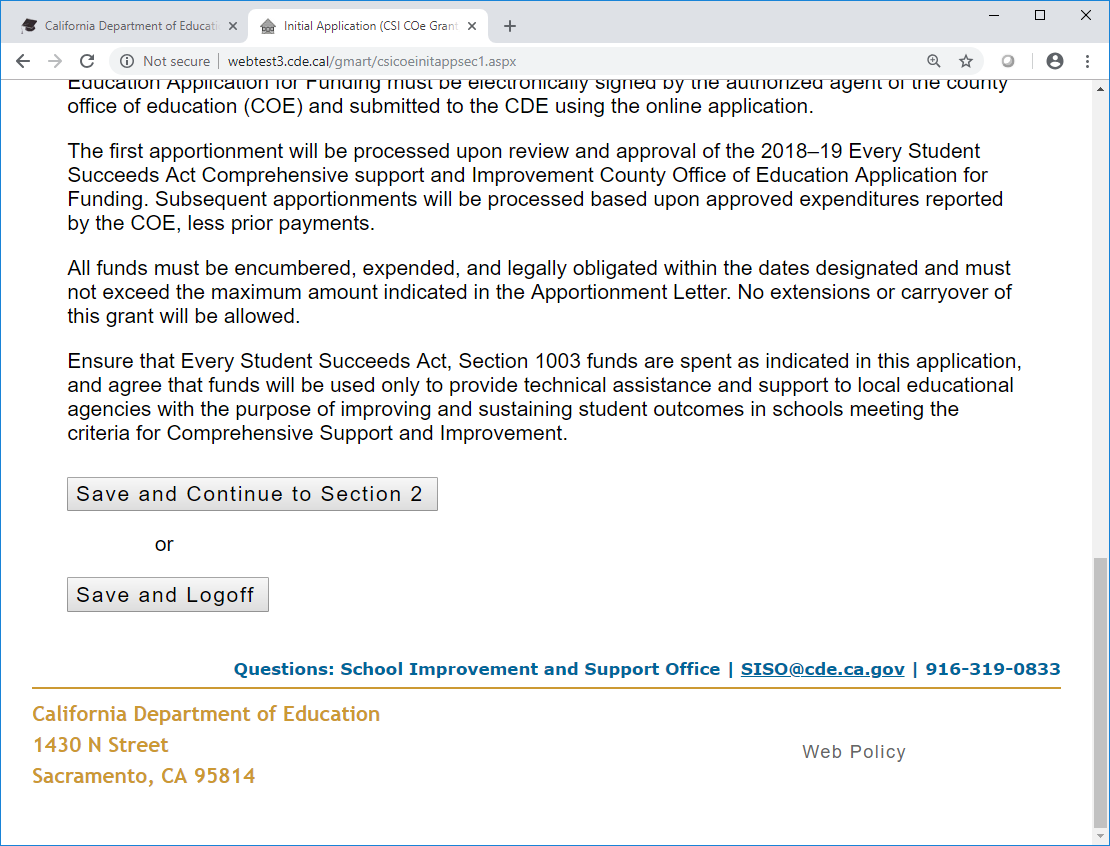 57
Application Section 2 (1)
COE Applicant Information
Applicant information can be verified on the California School Directory web page located at https://www.cde.ca.gov/schooldirectory/.
The Preliminary FY 2021 Allocation Amount for the COE can be verified on the CDE CSI COE Fiscal Information web page located at https://www.cde.ca.gov/sp/sw/t1/csicoefiscalinfo.asp#plandevImpSup.
58
Application Section 2 (2)
COE Applicant Information continued
COEs can verify their Data Universal Numbering System number through the Online Public Update for Schools web page located at https://www3.cde.ca.gov/opuscds/default.aspx.
59
Application Section 2 (3)
If the information is inaccurate, do not submit the application. 
Use the “Save and Logoff” button and contact the School Improvement and Support Office for assistance.
Phone: 916-319-0833 
  Email: ESSACOE@cde.ca.gov
60
Application Section 2 (4)
Edit Contact Information       
The COE provides name and contact information for:
 Primary Grant Coordinator
 Secondary Grant Coordinator
 Fiscal Coordinator
61
Application Section 2 (5)
Reference the Appendix 3 for alternative text version.
62
Application Section 2 (6)
63
Application Section 3 (1)
Narrative Response
Prompt: Describe how the COE will provide technical assistance and support to LEAs with their 2022–23 CSI plan development and implementation activities.
(Max 2000 characters)
64
Application Section 3 (2)
65
Application Section 4 (1)
Project Budget
A proposed project budget is required.
FY 2021 subgrant funds must support the requirements of the subgrant.
All expenditures must be allowable activities and costs as outlined in the application.
The project budget must be approved by the CDE.
66
Application Section 4 (2)
Provide an expenditure description for all proposed expenditures within the major Object Codes.
Descriptions should directly align to the allowable     use of funds described in this application and include how the costs are necessary and reasonable to execute the subgrant requirements.
The Total Budget Amount must match the Preliminary FY 2021 Allocation Amount.
67
Application Section 4 (3)
68
Application Section 5 (1)
The County Office Superintendent or authorized designee will be prompted to check the following:
ASSURANCES/CERTIFICATIONS/TERMS/CONDITIONS: 
As the duly authorized representative of the applicant, I have read all assurances, certifications, terms, and conditions associated with the 2021–22 ESSA CSI COE Plan Development and Implementation Support Application for Funding and I agree to comply with all requirements as a condition of funding.
69
Application Section 5 (2)
The County Office Superintendent or authorized designee will be prompted to check the following:
ASSURANCES/CERTIFICATIONS/TERMS/CONDITIONS: 
I certify that all applicable state and federal rules and regulations will be observed and that to the best of my knowledge, the information contained in this application is correct and complete.
70
Application Section 5 (3)
71
Application Status
Application Status: Submitted
The COE should adhere to its record retention policies and print this application for record keeping.
Print Submitted Application
Application Submission and Review History:
72
Time for Questions
73
Feedback Please
In our efforts to continuously improve, we would appreciate you completing a survey that will be emailed to you shortly from the ESSACOE@cde.ca.gov mailbox.
The survey will be available until February 17, 2022.
We will consider your input as we develop future webinars.
74
Contacts
School Improvement and Support Office
ESSACOE@cde.ca.gov
916.319.0833
75
Appendix 1 for Slide 49
This is a screen print of the GMART subgrant Application. It shows the following Eight Navigation tabs of the GMART: 
GMART Home; Application Overview; Section 1‒Assurances; Section 2‒COE Information; Section 3‒Narrative Response; Section 4‒Project Budget; Section 5‒Signatures; Application Status; and CDE Contact Information.
76
Appendix 2 for Slide 50
This is a screen print of the Application Overview showing the button “ Select to Display More information” at the top, and the statement: “I certify that I have read the above information and would like to continue to Section 1 of the application”.
There are two buttons that display: “Save and Continue to Section 1”
Or
“Save and Logoff”
77
Appendix 3 for Slide 62
This is a screen print of Section 2 of the subgrant application on the GMART. It contains the following information:  
Button to select to “Edit contact information”. 
Button to select to “cancel”. 
Sub-heading titled “Primary Grant Coordinator” with the following fields to complete below it:  
First and Last Name, Title, Phone, Extension, Email,    and Fax
78